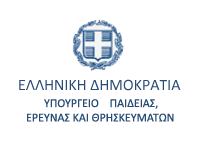 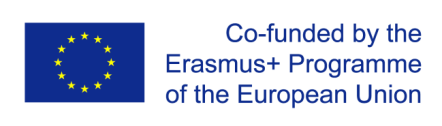 Επιστημονική Ομάδας Εργασίας  Έργου
Dr. Νικοπούλου Μαρία, Ε.ΔΙ.Π. Σ.Ε.Φ.Α.Α. – Α.Π.Θ., πρώην εκπαιδευτικός ΠΕ11.
Dr. Αρώνη Αγγελική, εκπαιδευτικός ΠΕ11, συντονίστρια της Ομάδας Διαχείρισης, Συντονισμού και Παρακολούθησης στην Εκπαίδευση Δομή Προσφύγων του ΥΠ.Π.Ε.Θ..
Ορφανού Χρυσούλα, εκπαιδευτικός ΠΕ11, αποσπασμένη στη Δ/νση Φυσικής Αγωγής του ΥΠ.Π.Ε.Θ.
Η  ΔΙΕΥΘΥΝΣΗ ΦΥΣΙΚΗΣ ΑΓΩΓΗΣ του ΥΠ.Π.Ε.Θ. διοργανώνει ημερίδα με θέμα:
Ομάδας Εργασίας Γενικής Διαχείρισης Έργου Ντάφλος Γεώργιος, εκπαιδευτικός κλάδου ΠΕ11, τέως Δ/ντης στη Δ/νση Φυσικής Αγωγής του ΥΠ.Π.Ε.Θ..Κερερές Δημήτριος, εκπαιδευτικός ΠΕ11, αποσπασμένος στο ΥΠ.Π.Ε.Θ.,  αν.Προϊσταμένος Τμήματος Α΄ της Διεύθυνσης Φυσικής Αγωγής.Πασχάλης Παύλος, ΠΕ01 Διοικητικός Υπάλληλος της Επιτελικής Δομής ΕΣΠΑ, Τομέα  Παιδείας.Μελετίου Ασημίνα, Διοικητικός Υπάλληλος του ΥΠ.Π.Ε.Θ.Κυριακίδου Σοφία, εκπαιδευτικός ΠΕ11, αποσπασμένη., στη Δ/νση Φυσικής Αγωγής του  ΥΠ.Π.Ε.Θ.
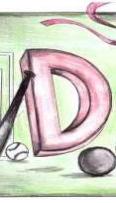 ΠΡΟΣΦΥΓΕΣ ΚΑΙ ΑΘΛΗΤΙΣΜΟΣ 
ΕΛΛΗΝΙΚΗ ΠΡΑΓΜΑΤΙΚΟΤΗΤΑ
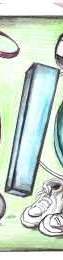 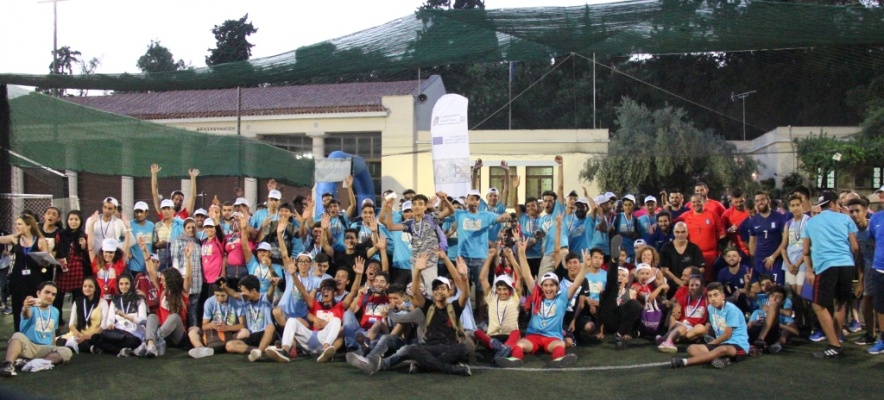 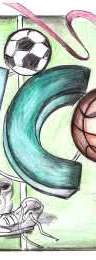 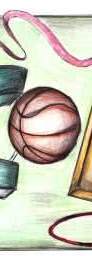 Οργανωτική Επιτροπή Ημερίδας:
Κερερές Δημήτριος, αποσπασμένος εκπαιδευτικός κλάδου ΠΕ11, αν. Προϊστάμενος του Τμήματος Α΄ της Διεύθυνσης Φυσικής Αγωγής  του ΥΠ.Π.Ε.Θ.
Ορφανού Χρυσούλα, εκπαιδευτικός κλάδου ΠΕ11, αποσπασμένη στη Δ/νση Φυσικής Αγωγής  του ΥΠ.Π.Ε.Θ.
Κυριακίδου Σοφία, εκπαιδευτικός κλάδου ΠΕ11, αποσπασμένη στη Δ/νση Φυσικής Αγωγής  του ΥΠ.Π.Ε.Θ.
Πέμπτη 07-12-2017                       ΩΡΕΣ:   08:30-15:00
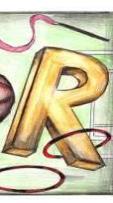 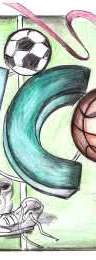 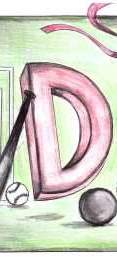 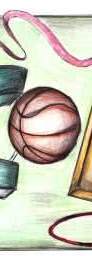 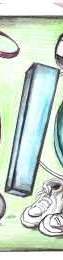 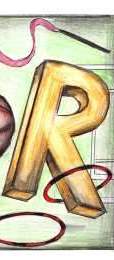 Αίθουσα «Jacqueline de Romilly» 
Κτήριο ΥΠ.Π.Ε.Θ. 
Ανδρέα Παπανδρέου 37, Μαρούσι
ΠΡΟΓΡΑΜΜΑ ΗΜΕΡΙΔΑΣ
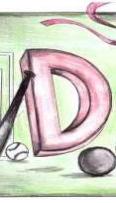 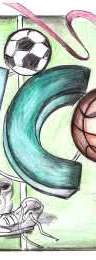 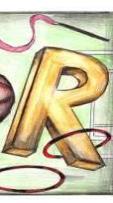 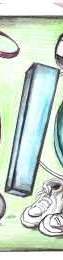 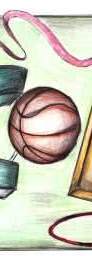 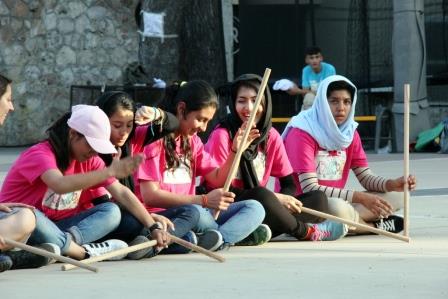 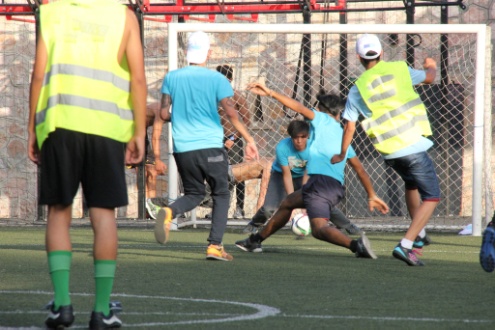